申报药品摘要幻灯片 (PPT2)
氯吡格雷阿司匹林片
 (多立维®)




赛诺菲（中国）投资有限公司
2017年1月1日至2022年6月30日（含，下同）期间，经国家药监部门批准上市的新通用名药品
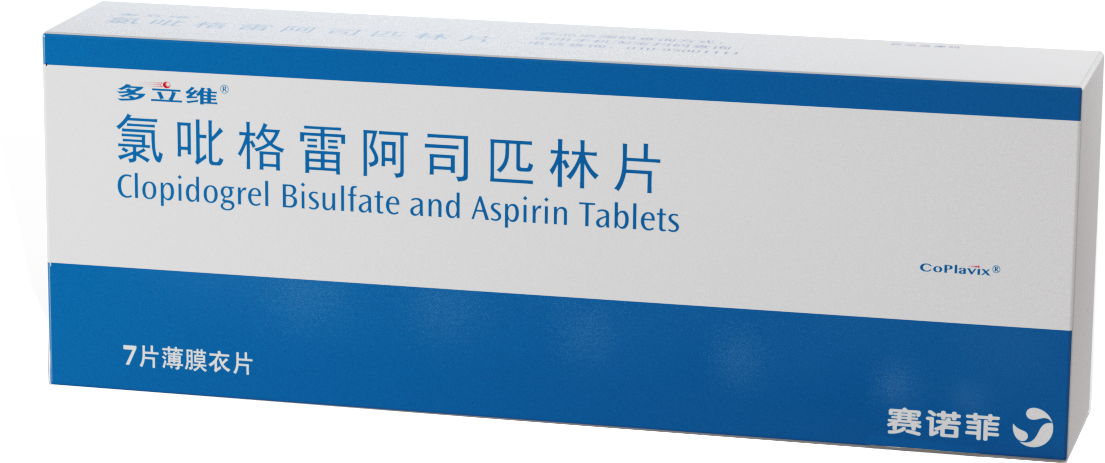 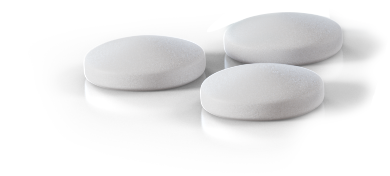 4M编号： MAT-CN-2214608 本材料有效期至 2024年7月13日
本材料仅供医疗卫生专业人士使用
氯吡格雷阿司匹林片：符合国内外权威指南一致推荐（I级）且中国唯一获批的双联抗血小板方案，以创新的片中片技术使不良反应比联合用药更少，显著提高依从性，进而降低主要心血管事件发生风险
创新性
东亚ACS人群双抗治疗出血风险更高1，会导致更差的依从性，带来更高心血管风险。针对东亚患者的特点，本品以专利的片中片技术(该剂型仅在中日韩上市)实现：
阿司匹林片芯不在胃部暴露，仅在肠道溶解，减少消化道出血、肠胃道不良事件等1,2；
安全性改善带来更好依从性，且空腹或餐后均可服用，较阿司匹林肠溶缓释片服用限制更少1,2
对比联合用药*，氯吡格雷阿司匹林片临床获益更高：心血管死亡、脑卒中、紧急血运重建和出血事件复合终点相对风险降低48%3; 
显著提高依从性(约10%)4, 可降低患者发生主要心血管事件的风险(相比低依从性患者, 高依从性患者MACE事件风险下降31-47%)5；
国内外指南一致推荐(I级)ACS患者使用氯吡格雷联合阿司匹林双抗治疗6,7，并推荐慢病治疗使用复方制剂8
有效性
安全性
对比联合用药: 
出血风险更小3,9，更适用于东亚人群；
肠胃道不良反应更少9,10
经济性
公平性
心脑血管疾病特别是ACS是重大公卫问题，疾病负担重。本品采用片中片剂型能解决患者在抗血小板治疗过程中出血事件和不良反应多, 依从性差等未满足需求; 仅部分替换联合用药，易于临床和医保基金管理
*对比替格瑞洛阿司匹林联合用药；ACS: 急性冠脉综合征; IRP: 国际参考价格
2
1. 中国医师协会心血管内科医师分会.氯吡格雷/阿司匹林单片复方制剂抗血小板治疗中国专家共识;； 2.氯吡格雷阿司匹林片说明书； 3. Cuisset T, et al.  Adv Ther. European Heart Journal (2017) 38, 3070–3078.; 4. Deharo P, et al. Int J Cardiol. 2014;172(1):e1-2；5. Liu L, et al. 2022年中国药学会药物经济学专业委员会学术年会.PE14; 6. Glenn N. Levine et al. Journal of the American College of cardiology; VOL. 68, NO. 10, 2016; 7.中华医学会心血管病学分会 et al.中华心血管病杂志,2017,45(5):359-376.; 8. Piepoli MF, et al. Eur Heart J 2016 ;37(29):2315-81. 
9.Li Y, et al.  Adv Ther. 2020;37(11):4660-4674.； 10. Wang L, et al. Adv Ther. 2020;37(6):2696-2709；11. 赛诺菲预算影响分析结果；12. 赛诺菲成本效果分析
基本信息
创新性
有效性
安全性
经济性
公平性
氯吡格雷阿司匹林片是符合国内外权威指南一致推荐(I级)的ACS患者双联抗血小板治疗方案，针对中国患者未满足需求研发
*患者均接受替格瑞洛或氯吡格雷与阿司匹林联合治疗
3
1.氯吡格雷阿司匹林片说明书; 2.中华医学会心血管病学分会 et al.中华心血管病杂志,2017,45(5):359-376.; 3. Glenn N. Levine et al. Journal of the American College of cardiology; VOL. 68, NO. 10, 2016; 4. 中国医师协会心血管内科医师分会.氯吡格雷/阿司匹林单片复方制剂抗血小板治疗中国专家共识.; 5. 预算影响分析; 6. Liu L, et al. 2022年中国药学会药物经济学专业委员会学术年会.PE14; 7. 罗强 et al 2019. 医药导报2019年7月第39卷第7期; 8. 中国心血管病报告 2018; 9. 急性冠脉综合征临床实践指南 (一)
基本信息
创新性
有效性
安全性
经济性
公平性
本品针对东亚人群设计片中片剂型，通过改善安全性进而提高依从性，实现ACS患者长期主要心血管事件的降低
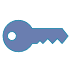 安全性更好
以中国唯一且有专利保护的片中片技术，带来更好的安全性、依从性和临床获益
东亚ACS患者双抗治疗存在出血风险高的特点。本品针对东亚ACS人群特点，研发独特的片中片剂型：片芯为阿司匹林1,2，中间为肠溶包衣层，使阿司匹林不在胃部释放，降低出血风险和胃肠道不良反应；外层为氯吡格雷速释层，可快速起效
片中片剂型仅在
中国、韩国、日本上市
阿司匹林不在胃中溶解
片中片剂型拥有发明专利
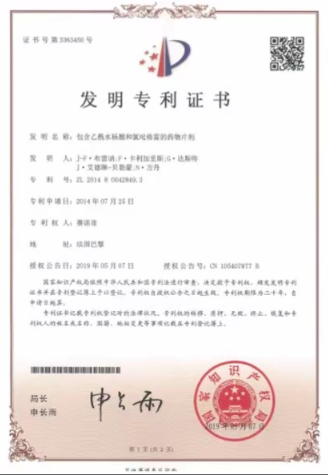 药物表层
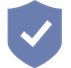 依从性更高
氯吡格雷层 
(75 mg)
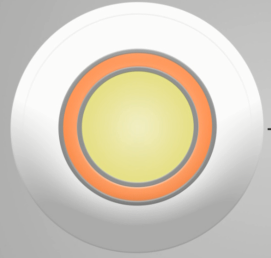 缓释层
阿司匹林 溶出百分数%
肠溶包衣层
100
80
60
40
20
0
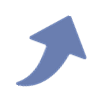 临床获益更高
隔离层
阿司匹林片芯 
(100 mg)
时间 (min)
溶解于pH1.2液体 (模拟胃环境)
溶解于pH6.8液体(模拟小肠环境)
4
1.氯吡格雷阿司匹林片说明书; 2. 中国医师协会心血管内科医师分会.氯吡格雷/阿司匹林单片复方制剂抗血小板治疗中国专家共识; 3. Cuisset T, et al.  Adv Ther. European Heart Journal (2017) 38, 3070–30784.Li Y, et al.  Adv Ther. 2020;37(11):4660-4674.; 5.Deharo P, et al. Int J Cardiol. 2014;172(1):e1-2.; 6. 阿司匹林肠溶片说明书
120
100
80
60
40
20
0
基本信息
创新性
有效性(1/2)
安全性
经济性
公平性
对比替格瑞洛联合阿司匹林，本品可减少MACE事件发生风险；对比氯吡格雷联合阿司匹林，本品通过依从性的改善降低患者发生主要心血管事件的风险
相比替格瑞洛联合阿司匹林，MACE事件风险更低
提升依从性，进而降低主要心血管事件的风险
使用氯吡格雷阿司匹林片的ACS患者, 心血管死亡、脑卒中、紧急血运重建和出血事件相对风险降低48%1
相比联合用药，氯吡格雷阿司匹林片依从性显著提高约10%2
ACS事件后心血管死亡、脑卒中、紧急血运重建和出血发生率:
用药一个月不依从率:
OR 0.52 
95%CI: 0.30-0.91
-48%
P=0.01
氯吡格雷阿司匹林
联合用药
氯吡格雷
阿司匹林片
替格瑞洛阿司匹林
联合用药
氯吡格雷阿司匹林片
（75mg+75mg）
用药依从性高*的患者，
心梗、卒中、血运重建和死亡风险下降31-47%5
CDE《技术评审报告》中关于本药品有效性的描述5
临床研究证明复方制剂氯吡格雷阿司匹林片相较于单片联合有更好的依从性，依从性的提升将大大降低患者的远期不良事件发生率，改善患者临床预后。本品获益大于风险。
*依从性高定义为用药天数大于等于80%
5
1. Cuisset T, et al.  Adv Ther. European Heart Journal (2017) 38, 3070–3078.; 2. Deharo P, et al. Int J Cardiol. 2014;172(1):e1-2.; 3. Oh PC, et al. International Journal of Cardiology 202 (2016) 331–335; 4. Koh JS, et al. Platelets. 2017 Mar;28(2):187-193.;  5. 氯吡格雷阿司匹林片申请上市技术审评报告
基本信息
创新性
有效性(2/2)
安全性
经济性
公平性
国内外指南一致推荐(I级)ACS患者使用氯吡格雷联合阿司匹林进行双抗治疗, 以及推荐慢病治疗使用复方制剂
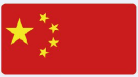 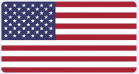 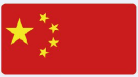 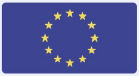 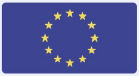 注: 以上仅列出代表性指南或者专家共识推荐; ACS:急性冠状动脉综合征 STEMI:急性ST段抬高型心肌梗死; NSTE-ACS:非ST段抬高型急性冠状动脉综合征
6
6
1.中国医师协会心血管内科医师分会. Chin J Intervent Cardiol, June 2021, Vol 29, No.6; 2. Glenn N. Levine et al. Journal of the American College of cardiology; VOL. 68, NO. 10, 2016; 3.中华医学会心血管病学分会 et al.中华心血管病杂志,2017,45(5):359-376.; 4. Collet J.P. et, al. European Heart Journal (2020) 00, 1-79; 5. Piepoli MF, et al. Eur Heart J 2016 ;37(29):2315-81.
基本信息
创新性
有效性
安全性(1/2)
经济性
公平性
东亚ACS患者治疗期间出血风险更高，使用氯吡格雷阿司匹林片的出血风险更低，更加适合东亚患者
东亚ACS患者治疗期间出血概率是非东亚人群的两倍
与其他人种相比，东亚人群在抗血小板治疗期间, 发生缺血事件的风险较低，而发生出血的风险显著增加，即所谓”东亚悖论”1。
一项大型Meta数据显示, 双抗治疗期间，东亚人群的出血概率是非东亚人群的两倍 （0.6% vs. 0.3%，P=0.0013）
氯吡格雷阿司匹林片的出血风险更低2，是更适合东亚ACS患者的治疗方案1,4
对比联合用药, 氯吡格雷阿司匹林片无出血相关不良反应；对比阿司匹林联合其他P2Y12抑制剂，氯吡格雷阿司匹林片一年内的出血事件相对风险降低70%**5
ACS事件后一BARC#≥2的出血发生率:
出血相关不良反应:
HR 0.30; 
95%CI (0.18-0.50)
P<0.01
- 70%
普拉格雷或
替格瑞洛
与阿司匹林
联合用药
氯吡格雷
阿司匹林
联合用药
氯吡格雷
阿司匹林片
（75mg+75mg）
氯吡格雷
阿司匹林片
**阿司匹林和普拉格雷或替格瑞洛联合用药; #BARC:出血学术研究联合会
7
1. 中国医师协会心血管内科医师分会.氯吡格雷/阿司匹林单片复方制剂抗血小板治疗中国专家共识; 2.Cuisset T, et al.  Adv Ther. European Heart Journal (2017) 38, 3070–3078.; 3. Kang J, et al. Thromb Haemost,2019,119(1):149-162. 4. Collet J.P. et, al. European Heart Journal (2020) 00, 1-79; 5. Li Y, et al.  Adv Ther. 2020;37(11):4660-4674.
基本信息
创新性
有效性
安全性(2/2)
经济性
公平性
对比联合用药, 氯吡格雷阿司匹林片肠胃道不良反应更少
对比联合用药, 肠胃道不良反应更少
对比氯吡格雷阿司匹林联合用药，氯吡格雷阿司匹林片总不良反应和肠胃道不良反应更少: 空腹服用无药物相关不良反应; 餐后服用仅0.6%受试者发生不良反应2,3
空腹服用:
餐后服用:
胃肠道不良反应：
联合用药 1.2% vs. 单片复方制剂 0%
阿司匹林+氯吡格雷联合用药
氯吡格雷阿司匹林片
药品说明书收载的安全性信息
该药品在国内外不良反应发生情况
“本产品为抗血小板聚集类药物，常见不良反应主要为血肿、肠胃系统异常 (包括 肠胃出血、腹泻、腹部疼痛、消化不良)、瘀伤、穿刺部位出血”1
无5年内发布的国内外(如中国、美国、欧洲)药监部门发布安全性警告、黑框警告、撤市信息等
1.氯吡格雷阿司匹林片说明书; 2.Wang L, et al. Adv Ther. 2020;37(6):2696-2709.; 3.Li Y, et al.  Adv Ther. 2020;37(11):4660-4674.
8
基本信息
创新性
有效性
安全性
经济性
公平性
心脑血管疾病特别是ACS是重大公卫问题，疾病负担重，本品以创新片中片剂型，解决双抗治疗出血事件多导致依从性差的问题，弥补目录短板，且替换联合用药，易于临床和医保基金管理
ACS是最为严重的心脑血管疾病，患者总数多，死亡率高
本品满足ACS患者对更优治疗方案的基本需求
心脑血管疾病是重大公卫问题，占居民疾病死亡构成的40%以上1
ACS是最为严重的心脑血管疾病，中国约有300万ACS患者, 一年内死亡率3.4%1
双联抗血小板领域仍有基本临床需求未被满足：东亚ACS患者出血风险高、服药依从性差
氯吡格雷阿司匹林片可降低双抗治疗的出血风险，进而改善依从性，降低主要心血管事件发生风险，避免发生灾难性医疗支出
本品弥补目录内抗血小板药物出血风险高的短板
本品无滥用风险，医保易管理，基金支出有限
中国ACS患者双抗治疗的出血风险较高，依从性差：10-30%患者出院一个月内停药2，其中约半数是出血导致的
本品能解决抗血小板治疗患者因出血多导致停药，进而疗效不佳的临床痛点
目录内慢病领域已有多种复方制剂纳入3，包括14种复方降糖制剂，23种复方降压制剂，而目录内抗血小板治疗领域无复方制剂
ACS患者的诊断依赖客观指标，处方条件明确，双抗无滥用风险，不增加医保管理难度
本品纳入后替代部分氯吡格雷阿司匹林联合用药，且可降低心血管事件发生，医保基金支出增量有限
1.中国心血管病报告 2018； 2. 罗强 et al 2019. 医药导报2019年7月第39卷第7期; 3. 2021国家基本医疗保险、工伤保险和生育保险药品目录
9
请您支持氯吡格雷阿司匹林单片复方制剂

为急性冠脉综合征提供更优治疗选择

谢谢！